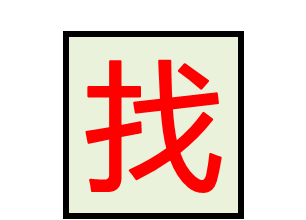 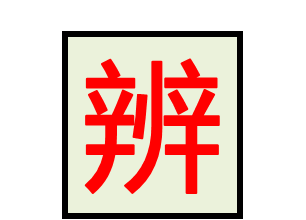 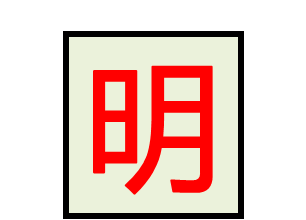 A
19.下列各句中，表达得体的一句是(  )(3分)
A.这书是我恩师惠赠于我的，我现在转赠给你，希望你能有所得。
B 招生办的有关领导认真细致地回答了家长有关高招垂询的问题。
C.这个小礼物是家妹让我带给令嫒的，以此来表达她的感谢之情。
D.小陈对着火车车厢中的朋友大声说:“注意安全，一路走好!”
阅读四个选项，边读边勾画出句子中的敏感词（特别是谦敬辞）
结合句中的“对象”、“场合”、“语体”、“感情”等，遇到动词的时候要特别注意发出动作的是谁，辨析词语是否得体。
B项，“垂询”，敬语，多用于尊称长辈、上级对自己的行动。用于此处不得体。C项，“家妹”，错误，说比自己小的家人，用“舍”。D项，“一路走好”，表达对死者的哀思，应该用“一路好走”或“一路顺风”。
彬彬有礼，表达得体
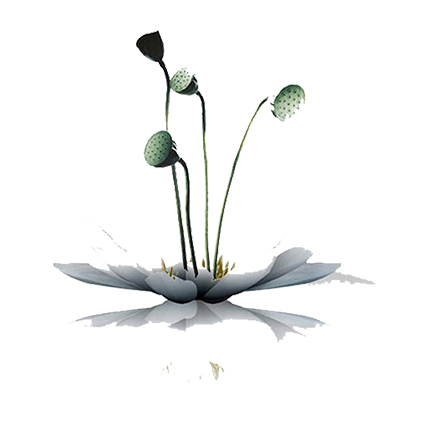 --语言表达之得体
                  王少瑜
解读考纲，剖析“得体”的内涵
（考什么）
“语言表达得体”是《考试大纲》在表达运用层级（D级）上对考生提出的一项要求。《考试大纲的说明》中明确，“得体”指能够恰当地使用语言，体现语境和语体的要求。
1、体现外部语境（各种情境条件）要求，就是说话用语要①掌握谦辞敬辞②分清对象③注意场合④明确目的。
2、体现内部语境（上下文）要求，就是要分清语体，做到语体（口语、书面语）色彩和文体（文艺语体、科学语体、政论语体、公文语体等）色彩得当。
2018年3月省质检
语境语体对象
19．下列各句中，表达得体的一句是（3分）
A．弟弟很顽皮，喜欢到处乱跑，妈妈怕他摔倒，满屋追，边追边喊道：“你咋像只大马猴似的！”
B．手术室里，医生正忙着抢救一名重症病人，他朝一旁的女护士喊道：“快，麻烦你把止血钳递给我！”
C．主持人上展台致词：“先生们，女士们，阳春三月，繁花似锦，我们有幸相聚在这‘奔向未来’车展盛会。”
D．项目组来新成员，经理开心地对他说：“有你忝列其中，我们就多一份力量，离成功也就更近了。”
场合
对象
谦敬
高考考题特点
（怎么考）
●“语言运用得体”是高考语用题的一个考点，通常以选择题、改错题、主观表述题的形式来考查。

●试题选用来自生活的语言材料，侧重从语言的运用角度来检测考生的表达能力。
2017年全国Ⅰ卷第19题
选择题
19．下列各句中，表达得体的一句是（3分）                                           
 A．真是事出意外！舍弟太过顽皮，碰碎了您家这么贵重的花瓶，敬请原谅，我们一定照价赔偿。
 B．他的书法龙飞凤舞，引来一片赞叹，但落款却出了差错，一时又无法弥补，只好连声道歉：“献丑，献丑！”
 C．他是我最信任的朋友，头脑灵活，处事周到，每次我遇到难题写信垂询，都能得到很有启发的回复。
 D．我妻子和郭教授的内人是多年的闺蜜，她俩经常一起逛街、一起旅游，话多得似乎永远都说不完。
下面是某学生向老师祝寿时发言的一个片段，其中有四处不得体，请找出来并加以修改。

    这次我们专程从全国各地光临母校，给我们至今健在的恩师俞老师做寿。俞老师视名利淡如水，看事业重如山，八十高龄还在作学问。俞老师又把最近出版的大作赠送给我们几个高足，我们都感到十分欣赏。
改错题
3、（全国卷)王孝椿准备6月16日在阳光饭店为爸爸过七十岁生日,想请爸爸的老战友刘妙山夫妇那天中午十二点来一起吃饭,请以王孝椿的名义给刘妙山夫妇写一份请柬,要求称呼得体,表述简明,措辞文雅。(不超过40个字)
主观表述题
语言得体题
（怎么应考？）
做语言得体题，要注意哪些？
“荷薪者过来。”
“过来”
“其价几何？”
“外实而内虚，烟多而焰少，请损之”
秀才赴京赶考，还没有发榜的时候，落魄住在客栈里。伙计请他去吃饭，不小心碰到桌边的筷子，伙计说了一句， “当心筷落地” 他气得暴跳如雷。
请问：秀才为什么气得暴跳如雷？
要怎么说，秀才才会高兴？
伙计说话不考虑对象。
应该说“筷及第”   筷子的落地、及地本是一回事，考试的落第与及第却是有天地之别
看准对象，掌握分寸
说写者一定要先明确交际或阅读的对象，即充分考虑对方的特征，诸如性别、年龄、职业、身份、文化、气质、性格、爱好甚至禁忌等，即见什么人说什么话、什么人说什么话。
“崩”
“薨”
“卒”
“不禄”
“殁”
“夭折”
禁 忌 语
“圆寂”
“涅磐”
“羽化”“登仙”
生老病死禁忌语:“死”，西方人忌“老”节庆日的禁忌语：“分离”“死”“病”③职业的禁忌语:“翻”，戏班忌“散”“伞”
④私隐的禁忌语:年龄、收入、感情生活
当堂训练
B
下列对联，最适合祝贺老师70岁寿辰的（  ）

A碧桃献岁宜家受福,花甲逢春获寿延年。
B为学有宗古稀成庆,诲人无倦恩重及门。
C乐道安贫音容宛在,因材施教手泽犹存。
D执掌教坛垂七十载,栽培桃李满三千株。
60岁
70岁
挽联
2007年4月19日播出的《艺术人生》，是一档特别节目，谈的是电视剧《恰同学少年》。下半场请出的嘉宾，是毛泽东的孙子、毛岸青的儿子毛新宇研究员。当毛新宇坐定以后，
     朱军深情地说：“在这里，首先对家父前些日子的过世表示深切的哀悼。”
          有人逮到了其中的“家父”一词，批评朱军错把人父作己父，媒体一拥而上，称之为“家父门”事件。
注意遣词、谦敬得当
很多汉语词语都具有态度、色彩的倾向性，如把握不好，就会闹出笑话。敬词只能用于称对方，而谦词只能用于称呼己方。处什么位说什么话。
小积累
①“家大舍小令外人” 
   A．对别人称自己的长辈和年长的平辈时冠以“家”，如家父（家严）、家母（家慈）、家叔、家兄等；
    B．对别人称比自己小的家人时冠以“舍”，如舍弟、舍妹、舍侄等
    C．称别人家中的人,冠以“令”表示敬重，如令堂、令尊、令郎、令爱等。
小积累
②常见谦辞
   “小”（小女）
   “拙”（拙荆）
   “鄙”（鄙人、鄙见）
   “寒”（寒舍）
   “愚”（愚见）
小积累
③常见敬辞
“贵”（贵庚），“大”（大作）
“高”（高见），“尊”（尊姓）
“光”（光临），“拜”（拜托）
“赐”（赐教），“雅”（雅正）
“惠”（惠顾），“鼎”（鼎力）
下面一则广告,请修改不得体的地方。
本公司欢迎各界朋友前来请教,我们将不吝赐教,在提供投资策略方面鼎力相助,并惠赠《实用投资指南》一册。
垂询
敬赠
竭诚为您服务
全力相助
某饭店，一位老先生80岁生日宴会,宾朋满座,酒酣兴浓。有人提议点唱歌曲以助兴,某君高歌一曲电影《铁道游击队》主题歌——《弹起我心爱的土琵琶》：
          西边的太阳快要落山了,
          鬼子的末日就要来到,
          弹起我心爱的土琵琶,
          唱起那动人的歌谣……
③分清场合，巧妙用语
交际的场合包括时间、地点、人物、氛围等。交际的场合各种各样，有喜庆、哀伤之分，有庄重、轻松之别等等。场合不同了，表达用语也必须随之变化，因地而异，讲究分寸，巧妙用语，以求达到最佳表达效果。到什么山唱什么歌。
庄重场合
工作场合
日常场合
娱乐场合
庄重、规范，典范的书面语
准确、扼要，专门术语或行话
自然、亲切、灵活，多用口语
有趣、生动，还需点幽默
1、下列标语与所张贴的场所协调一致的一组是
A、敬老院：少壮不努力，老大徒伤悲。
B、盘山公路下山方向：陡坡，慢！
C、某市交叉路口标语牌：多拉快跑，争分夺秒。
D、火葬场门口：经济搞上去，人口降下来。
E、医院门口：宾至如归。
F、考场门口：失败乃成功之母。
G、普及义务教育：养儿不读书，不如养头猪！
√
2、在中美知识产权谈判之际，控制着世界贸易组织的美方代表盛气凌人，开场白就是“我们在和小偷谈判”。面对这一有辱国格的挑衅，我方代表吴仪当即予以针锋相对的反击。选出回击有力、得体的一项（          ）
 A我们也在和小偷谈判
 B我们是在和强盗打交道
 C请你不要出口伤人，否则我们将不客气
 D我们面对的是插手各国事务的国际警察，是侵略成 性的好战分子，是外强中干的纸老虎
B
3、法院在审理一案件时，需传证人罪犯的妻子到庭。审判员说哪句话才比较得体？（            ）
A、传证人XXX到庭                
B、把罪犯XXX的老婆带上来。
C、传证人XXX到这里来            
D、叫罪犯XXX的妻子来。
A
法庭是个庄严神圣的地方，庭审是个严肃的场合，应用规范的法律语言。
电影《林则徐》中写林则徐召见外商，申明中国政府关于严禁贩卖鸦片的命令，其中说到如有违令者，“船货交公，人即正法”。有外商问：“什么叫‘正法’？”中国官员答：“正法就是杀头。”
这一段，林则徐说的是法令，所以用的是庄严典雅的“正法”，官员是口头对话，所以用了浅显易懂的“杀头”，和各自的语体都很协调。
你觉得以下两则哪一则更加合适？
针对近日美日对南海问题的指手画脚、横加干涉，外交部发表了声明，
版本1：美日不是南海问题当事方，应采取客观公允态度，停止任何可能导致争议复杂化和损害地区和平稳定的言行。
版本2：南海跟美日没有半毛钱关系，哪儿凉快哪儿呆着去，别瞎捣乱。
④注重语体，符合要求
不同的语体，往往运用不同的语言材料，适应各自不同的语境和交际需要，形成各自不同的语言特点。写什么文用什么体。
口头语—          书面语—
庄重典雅
通俗易懂
穆天宇给余爷爷留一张便条，本想写得有点文采，却有4处用词不得体。请将不得体的词语找出来并进行修改。（4分）
 余爷爷：
    惊悉阁下病了，父亲让我登门
造访，未能见面。现馈赠鲜花一束，祝早日康复！
　　　　　　　　　　　　　　　    小宇     
                               12月4日
听到
您老
送上
探望
A、广播稿：自从我省东部地区发生特大洪水以来，我市各界对灾区人民生活甚是关心，积极开展赈灾活动，捐款（包括实物折款）累计已逾百万之巨。
B、法院公告：4月18日，该犯与两个哥们一同到博物馆踩点，回来合计好行动步骤，当晚乘月黑风高之机，盗窃有价值的文物。
C、工具书：梅，落叶乔木，品种很多，性耐寒；叶子卵形，早春开花，花瓣五片；果实球形，青色，可食，味酸。
C
D、请示：我校教室一共六间，有四间处于风雨飘摇之中，东倒西歪，气息奄奄，人命危浅，朝不虑夕，迫切希望教委拨款修整为荷！
不同文体的语言差异:
议论文：        记叙文：
广播稿：        广告词：
合  同：        贺  词：
准确严密
生动形象
通俗凝练
明白易懂
热情洋溢
严密清楚
⑤明确目的，有的放矢
原文：（施工路口）前方炮声隆隆，珍爱你的生命，请勿前行。
改文：前方施工放炮，严禁通行。
提示语如果用于警示的目的，用语就要严肃，带祈使口吻。
小结
看准对象，掌握分寸
注意遣词、谦敬得当
③分清场合，巧妙用语
④注重语体，符合要求
⑤明确目的，有的放矢
几点建议
(1)多注意生活中的对话,广告,体会它们用语得体的妙处。
(2)谦敬词要强记,与同学多练习几次,熟练掌握如何运用敬词谦词,做到得体。
(3)多揣摩、分析一些外交声明、外交辞令,体会话语背后的场合、背景。
当堂训练
1、下列各句中，语言表达得体的一句是(     )
A．老大爷远远看见我，遂放下赶鸭的竿子，拉起敞开的衣襟擦了擦额上的汗，笑眯眯地向我走来。  
B．林海正在草拟“失物启事”，他写道：“昨天我在教室丢失了一本《名言词典》，如有拾获。请从速交还。”
C．黄宗英谈到演员赵丹之死时说：“一个演员毕生塑造角色，而时代也塑造了他自己。他是在知心的观众欢迎的掌声和殷切的期待中，落下生命之幕的。”
D．小明看见王大伯家失火后急冲冲跑来对母亲说：“着火啦!冲天的大火!大火吞噬了太阳!遮住了大地!”
答案：C。A．“遂”属于文言词汇，用于此处语体色彩不当；B．“从速交还”语气生硬；D．场合、语体、感情色彩不当。
2、下列句子中，下列句子语言得体的一句是（    ）
A.“三岁四岁狗也嫌。”小点点一会儿爬到床上翻跟头，喊“我是孙悟空”；一会儿又在地上爬，喊“我当解放军，母亲给我买枪”。
B.洋柿子是一年生或二年生草本植物，全株有软毛，花色黄，结浆果，球形或扁圆形，红或黄色，是营养价值较高的蔬菜。
C.老村长一进门就说：“张全家的二亩地，秋里收了一千五!咱都得科学种田，都弄它一千五。”
D.“我这法行不行?”李老汉着急地说，“不对，你给雅正，大叔请你喝酒。”
答案：C（本题考查用语是否符合语体。A项“母亲”语体不当，应该用“妈妈”、“娘”等。B项，“洋柿子”语体不当，应该用“番茄”。D项，“雅正”语体不当，应该用“指出”。）
D
3、下列句子划线部分表达得体的一项是（    ）
A.“抱歉打扰您了！我想跟您垂询一下如何解压，尽快消除心理阴影的问题。”——记者小王采访心理学家张教授。
B.银行营业厅服务员对张小明说：“你想干什么？”——张小明来到银行营业厅，正选择要到哪个窗口办业务。
C.“不要两句话说不到一块，就动刀动枪的。”——中国政府发言人在新闻发布会上针对解决地区间矛盾问题时表达自己的意见。
D.“好吧，既然诸位如此客气，那么这件事就由老朽做主了！”——某大学工会讨论高龄退休干部活动方案时，75岁高龄的前院长刘伟说。
4、选出用词注意了感情色彩，用语得体的一项（    ）
A．骄傲自满是我们的一个可怕的陷阱；而且，这个陷阱是我们亲手挖掘的。
B．他们这一举措受到广大群众的欢迎，所以其他单位也纷纷效尤。
C．表现在作品里，歌颂的是人民，诽谤的是鬼子、汉奸和地主。
D．世界各个足球队都在秣马厉兵，觊觎桂冠。
答案：A
5、下面一则文稿在表达上有五处不妥当，请指出并改正。 
通 告 
 　　为提高电话网的通讯能力，我公司将对辖区电话局的交换机进行升级改造，现依据《中华人民共和国电信条例》，将有关事项宣布如下：　　
    敝工程将于2009年6月10日20时至11日8时施工，在此期间会影响青山区电话用户的正常通话。交换机升级后，用户原有的一些业务功能（如闹钟、呼叫转移等）需要重新设置；热线和呼出限制的设置方法也有变化。　　
    如有疑问，欢迎提出。本公司客服电话：87654321。　　
    对工程施工给贵用户造成的不便，我们深表不安。请予理解和支持。 
天网通信有限公司青山分公司   
2009年6月7日
通告
本
歉意
垂询
您
6、口语交际中委婉拒绝别人的要求是需要技巧的。　
两位男士在谈话。其中一位说，在家里妻子不让我抽烟，真难受。他边说边拿出香烟，问旁边的女士：“我抽烟妨碍您吗？”女士笑了笑，回答了一句，既不让这位先生抽烟，又说得很有礼貌，委婉幽默，引得两位男士都笑了。女士的回答是：
Ａ.嗨，您害人又害己啊         
Ｂ.看，没见写着“禁止抽烟”！ 
Ｃ.您夫人还没把您管教好吧！　
Ｄ.先生，您像在家里一样好啦！
D
7.如果你的同桌上课老找你说话，你该怎么对他说?最得体的一是 (     )A.你这人怎么这样讨厌，闭上你的臭嘴。B.不准再打扰我，不然我告诉老师了。C.老师讲的课多好，让我们一起听吧!D.你不想学习，我还想学习呢！
C
8、我们某公司派代表团出国洽谈经贸业务，该国一女记者不大友好地问：“贵公司经济实力如何？有足够的资金吗？”下列回答中较为得体的一项是（     ）。
A．我公司有强大的经济实力，你不必为此操心。
B．请问，您能告诉我，对方公司有多少资金吗？
C．小姐，中国有句古语，叫做“男不问钱财，女不问芳龄。”
D．小姐，你是华人，想必听说过“杞人忧天”的故事吧。
C
9、选出用词注意了感情色彩，用语得体的一项（    ）
A．骄傲自满是我们的一个可怕的陷阱；而且，这个陷阱是我们亲手挖掘的。
B．他们这一举措受到广大群众的欢迎，所以其他单位也纷纷效尤。
C．表现在作品里，歌颂的是人民，诽谤的是鬼子、汉奸和地主。
D．世界各个足球队都在秣马厉兵，觊觎桂冠。
答案：A
D
3.下列句子中说话得体的一项是：
A.在这个问题上请教了很多人，都得不到解决，于是不耻下问，向叶先生请教。
B.在座的不是董事长，就是总经理，现在请大家出钱出物，为国家尽匹夫之责。
C.（护士）：孩子，别哭，再哭，我就会把你扎出血来了！
D.黄老先生，今天是您的寿辰，祝您福如东海，寿比南山！
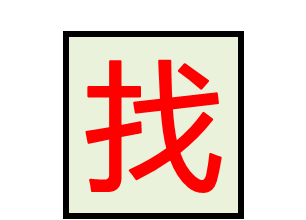 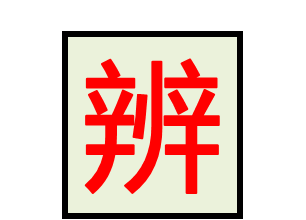 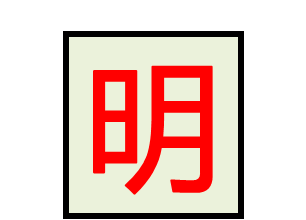 解题过程
A
19．下列各句中，表达得体的一句是（3分）                                           
A．真是事出意外！舍弟太过顽皮，碰碎了您家这么贵重的花瓶，敬请原谅，我们一定照价赔偿。
B．他的书法龙飞凤舞，引来一片赞叹，但落款却出了差错，一时又无法弥补，只好连声道歉：“献丑，献丑！”
C．他是我最信任的朋友，头脑灵活，处事周到，每次我遇到难题写信垂询，都能得到很有启发的回复。
D．我妻子和郭教授的内人是多年的闺蜜，她俩经常一起逛街、一起旅游，话多得似乎永远都说不完。
下面是某学生向老师祝寿时发言的一个片段，其中有四处不得体，请找出来并加以修改。

    这次我们专程从全国各地光临母校，给我们至今健在的恩师俞老师做寿。俞老师视名利淡如水，看事业重如山，八十高龄还在作学问。俞老师又把最近出版的大作赠送给我们几个高足，我们都感到十分欣赏。
回到
精神矍铄
学生
高兴
3、（全国卷)王孝椿准备6月16日在阳光饭店为爸爸过七十岁生日,想请爸爸的老战友刘妙山夫妇那天中午十二点来一起吃饭,请以王孝椿的名义给刘妙山夫妇写一份请柬,要求称呼得体,表述简明,措辞文雅。(不超过40个字)
尊敬的叔叔阿姨:
    兹定于6月16日中午十二点在阳光饭店, 为家父举行生日宴会,敬请光临。
                                     侄椿恭候
                                          6月8日
2018年厦门质检卷第19题
19．下列各句中，表达得体的一句是（   ）
A．女儿出生后，初为人父的他通过“朋友圈”告知亲朋好友：今天上午我家千金出生了，谢谢大家关心！
B．因为读了《时间 简史》而喜欢上物理的他，在全国中学生物理竞赛中夺得金牌，获得清华北大的垂青。
C．我家新房装修终于完工了，虽然很想入住，但为健康起见，我还是等通风半年之后再乔迁新居吧。
D．今日家父寿诞，嘉宾云集，我们全家感到莫大的荣幸，我谨代表家人对各位光临府上表示衷心的感谢。
B
2018年泉州单科质检卷第19题
19．大学生王一峰与腾飞公司李总约定，1月18日上午10时要去公司联系毕业生实习事宜，但临时接到学校要去参加团代会的通知。王一峰拟写短信向李总说明情况并希望预约19日见面，下列选项中表达最得体的一项是（   ）
A．因一定要参加团代会，联系实习一事不得不取消，能否敲定在19日？
B．李总好！因需要参加团代会，联系实习一事只能改期 ，希望改到19日。小王
C．李总好！因须参加团代会，联系实习一事不得不另约 ，决定改到19日。一峰
D．李总好！因参加团代会，联系实习一事不得不爽约 ，可否改到19日。王一峰
久仰
久违
初次见面说“　　”，好久未见说“　  ”
请人批评说“　　”，求人原谅说“　  ”
要人帮忙说“　　”，向人祝贺说“　  ”
麻烦别人说“　　”，请人赴约说“　  ”
求人解答用“　　”，请人指点用“　  ”
托人办事用“　　”，赞人见解用“　  ”
看望别人用“　　”，客人来到用“　　”
指教
包涵
恭喜
劳驾
打扰
赏光
请问
赐教
拜托
高见
拜访
光临
奉陪
失陪
陪伴朋友用“　　”，中途先走用“　　　”
等候客人用“　　”，请人勿送用“ 　　 ”
请改文章说“　　”，归还原物用“　   ”
送礼给人说“　　”，老人年龄称“　　 ”
问人姓名说“　　”，希望照顾说“　   ”
称人住处是“　　”，称己住处为“　   ”
送人东西说“    ”，欢迎购买说“           ”
恭候
留步
斧正
奉还
笑纳
高寿
关照
贵姓
华居
寒舍
惠存
惠顾